CBC Anti-Bullying Measures
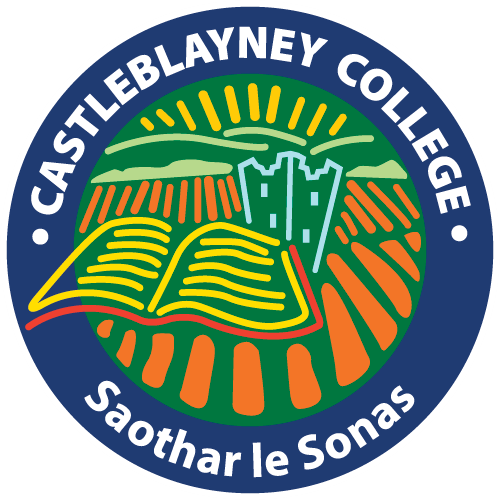 What we do to tackle Bullying at Castleblayney College.
CBC - Office of Principal - Dr N McVeigh
Policy Compliance
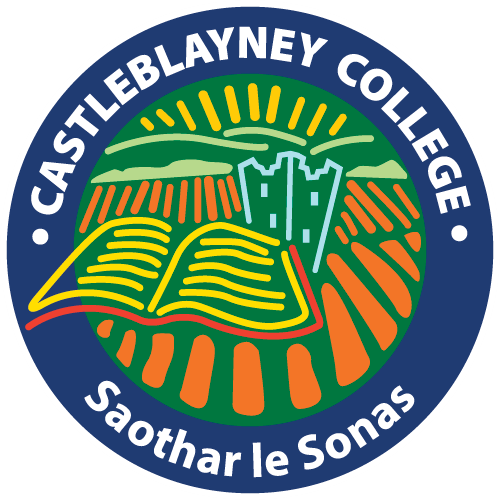 Anti-Bullying Policy 
Anti-Bullying Policy Review 
07.10.21 
Reporting at all BOM Meetings
CBC - Office of Principal - Dr N McVeigh
Policy Communication
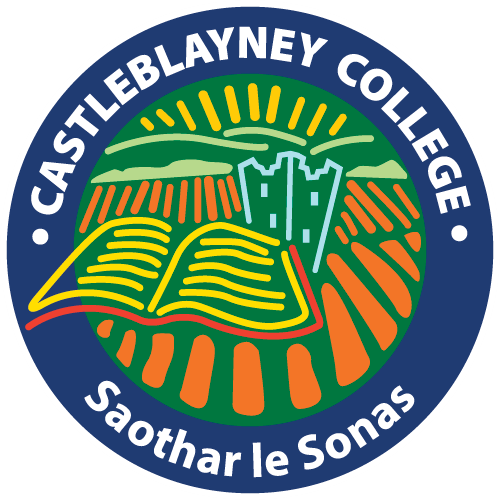 CBC - Office of Principal - Dr N McVeigh
Proactive School
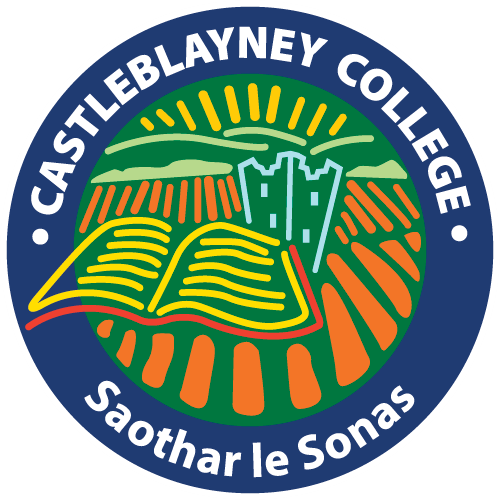 CBC - Office of Principal - Dr N McVeigh
Proactive School
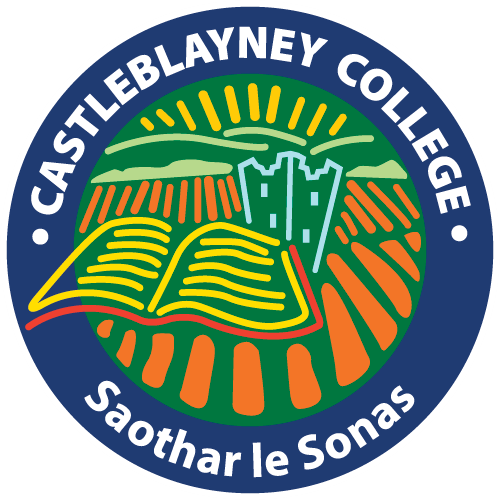 CBC - Office of Principal - Dr N McVeigh
Proactive School
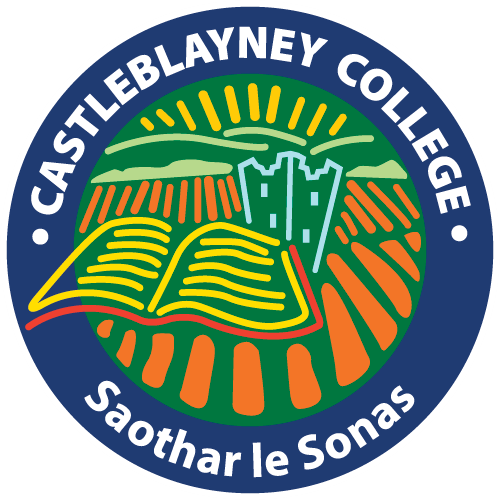 Proactive School
CBC - Office of Principal - Dr N McVeigh
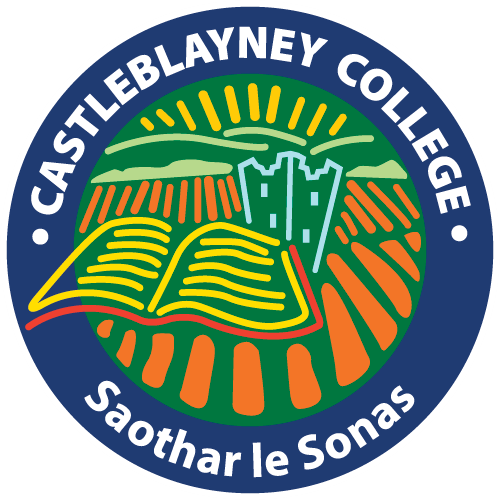 Proactive School
CBC - Office of Principal - Dr N McVeigh
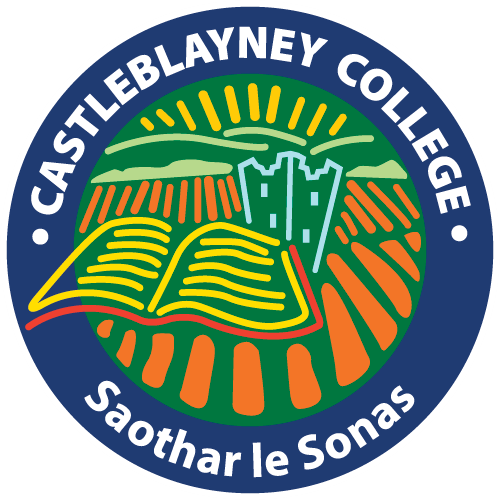 Policy Implementation
Policy Compliance
CBC - Office of Principal - Dr N McVeigh
CBC Anti-Bullying Measures
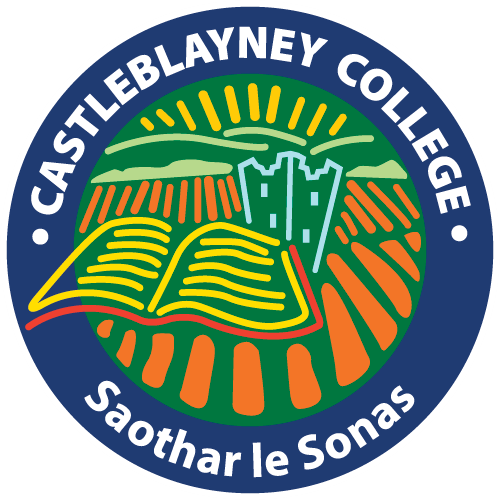 What we do to tackle Bullying at Castleblayney College.
CBC - Office of Principal - Dr N McVeigh